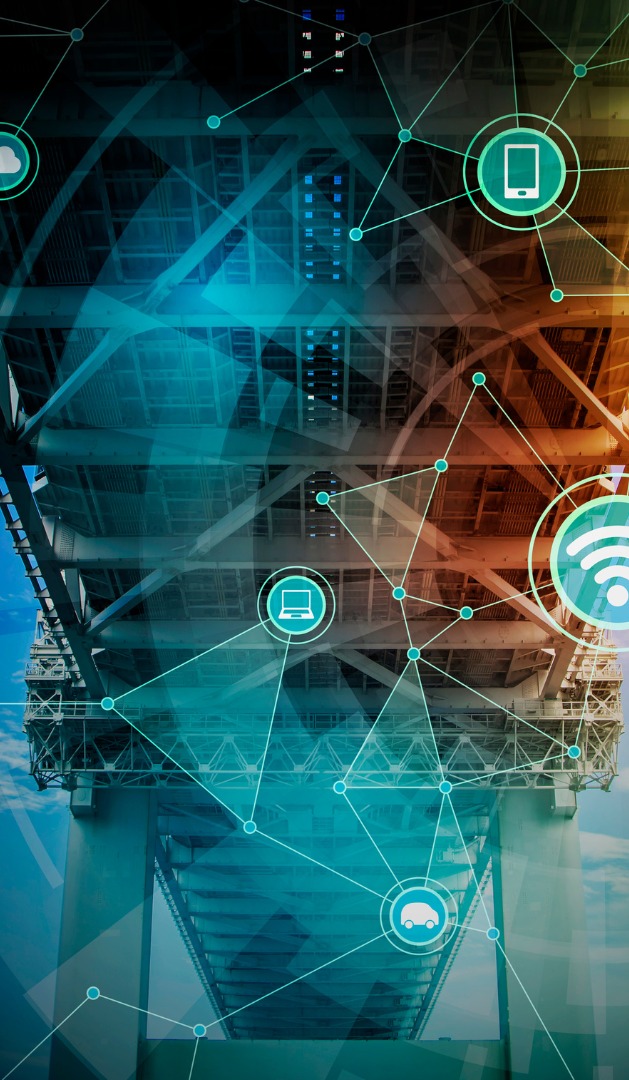 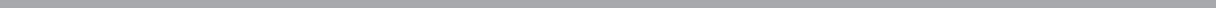 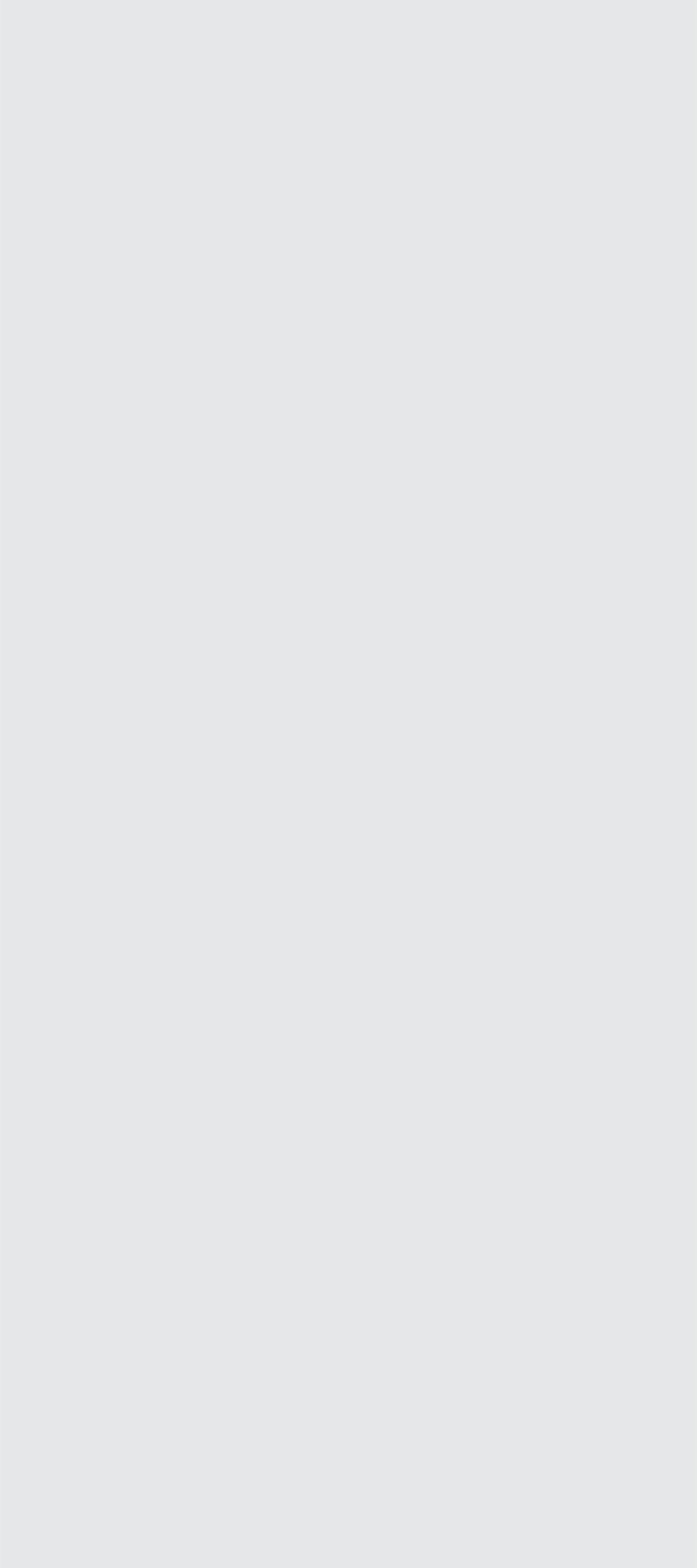 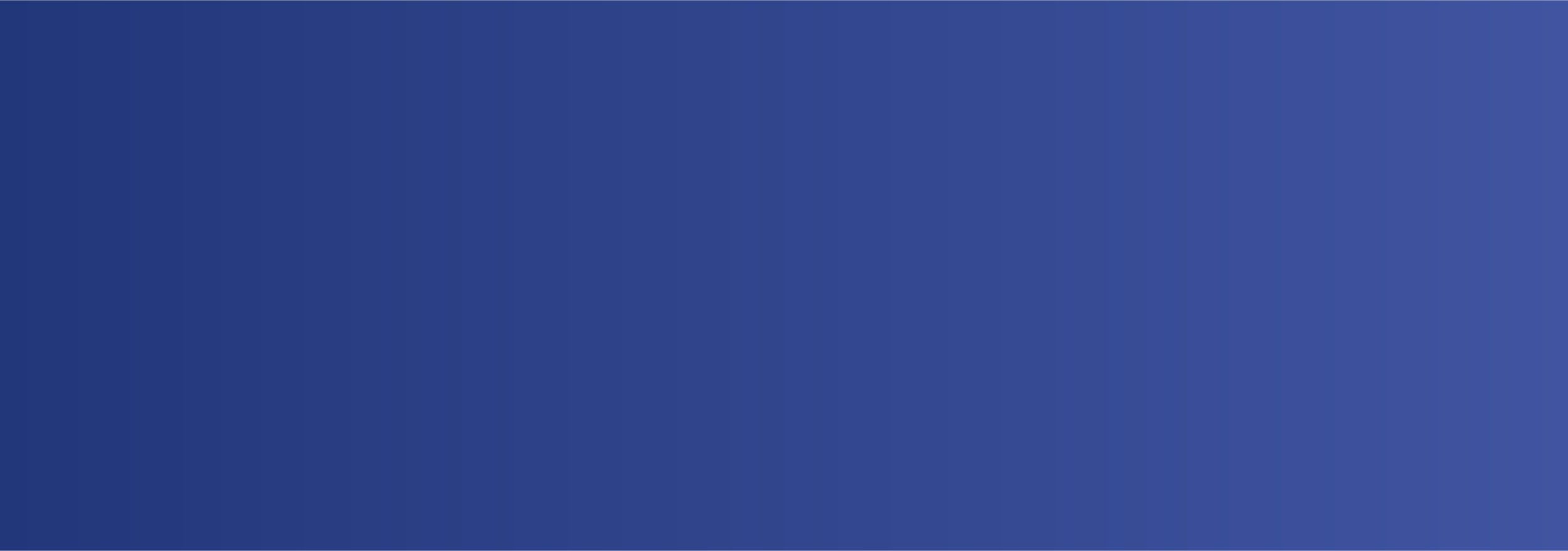 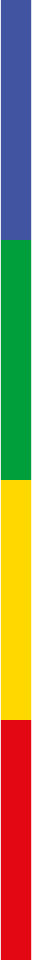 Estruturação de concessão regionalizada do serviço de manejo de RSU
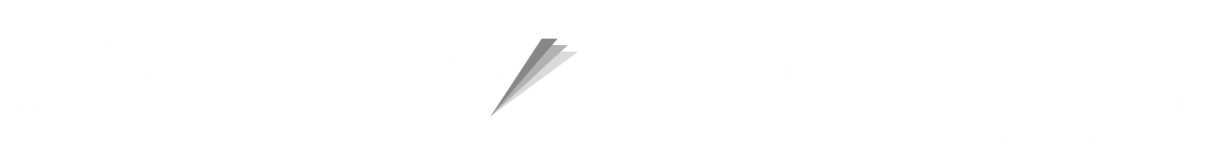 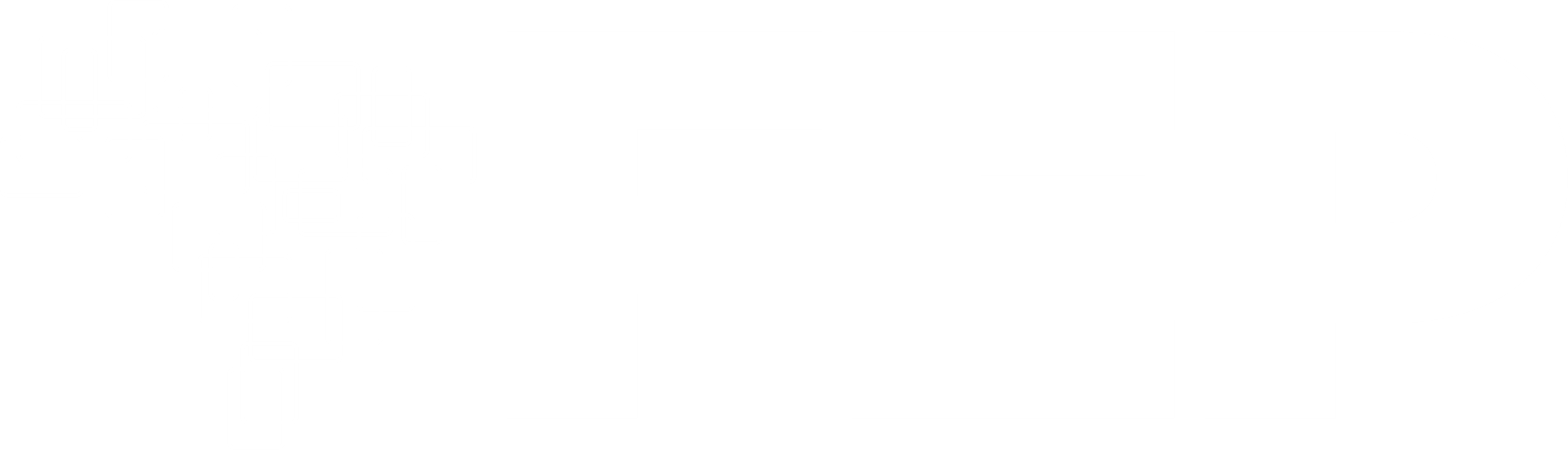 Diagnóstico da Disposição Final
SNIS 2016 – Ano de Ref. 2015
SINISA 2024 – Ano de Ref. 2023
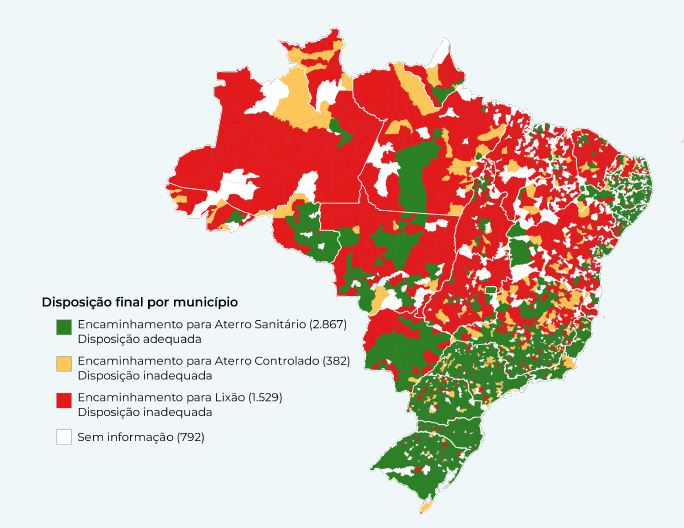 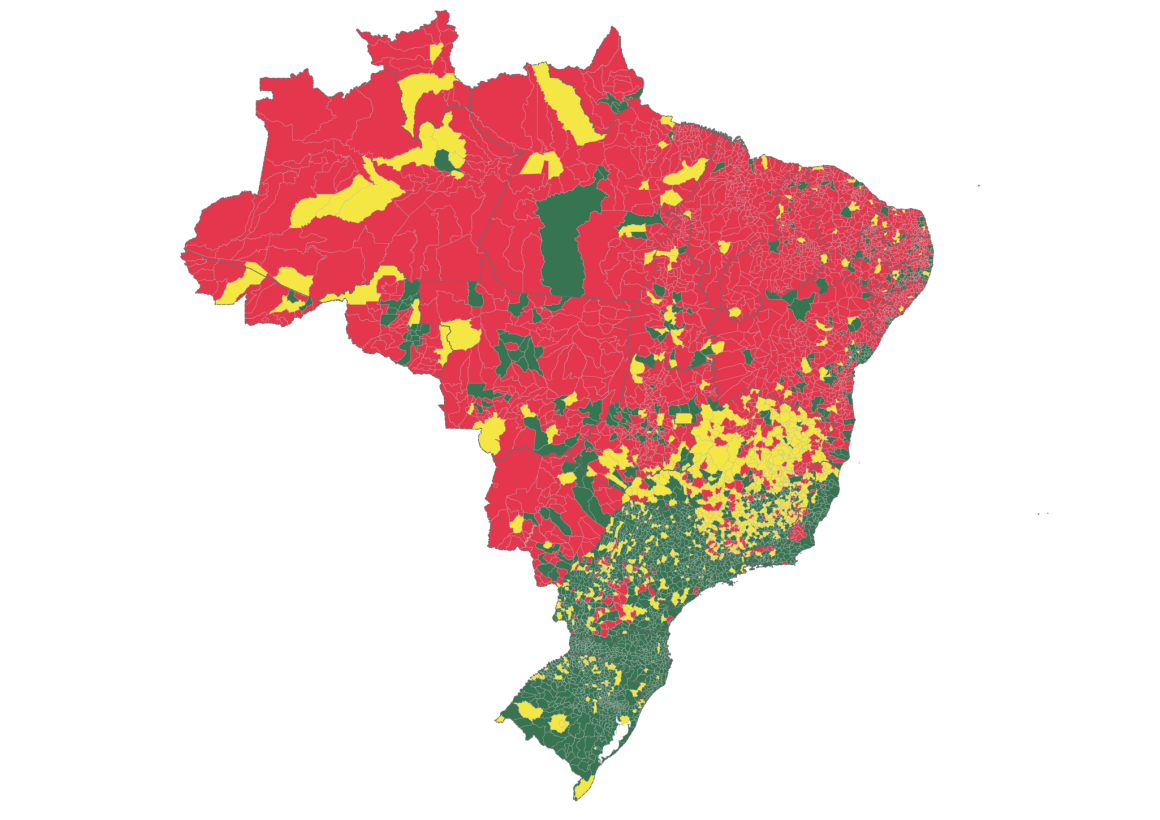 Disposição final por município
Aterro Sanitário (2.182)
Aterro Controlado (875)
Lixão (2.509)
51% dos municípios com disposição adequada
39 % dos municípios com disposição adequada
[Speaker Notes: Curiosidade n municípios Brasil]
Diagnóstico da Cobrança
SNIS 2016 – Ano de Ref. 2015
SINISA 2024 – Ano de Ref. 2023
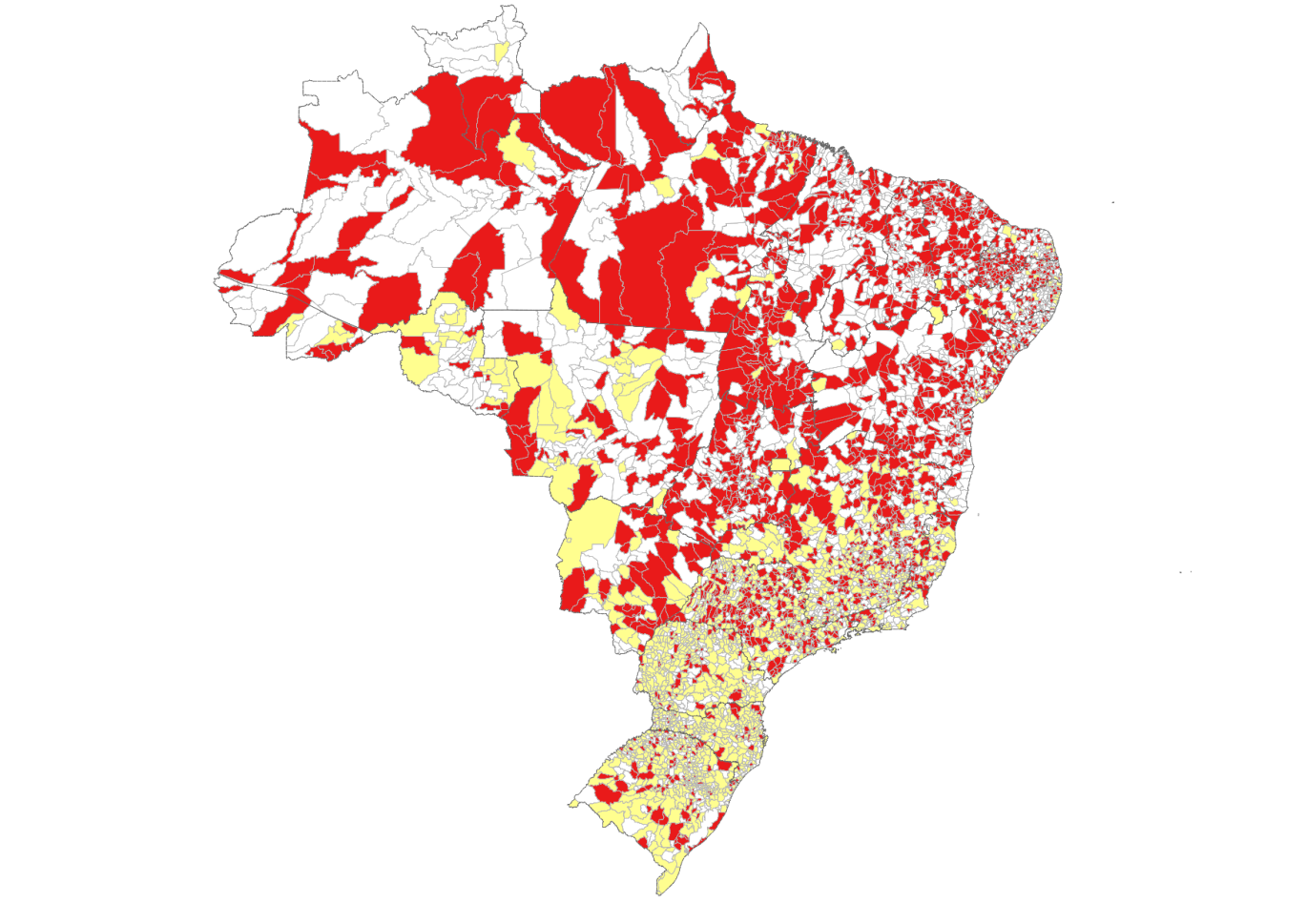 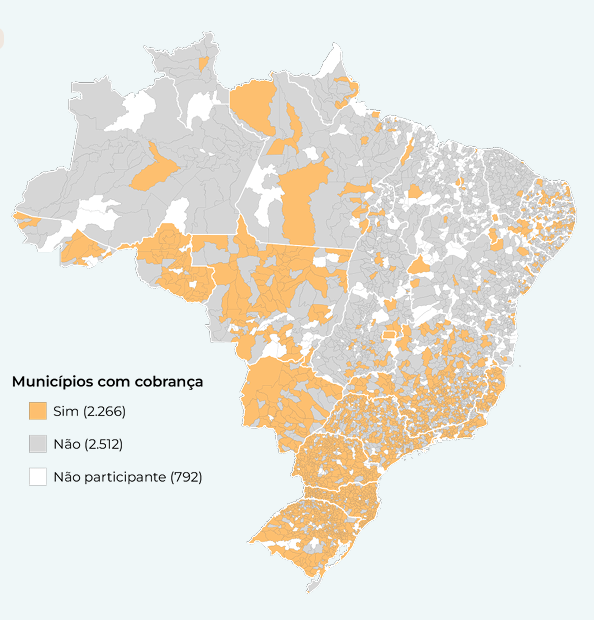 Municípios com cobrança
Sim
Não
Não informaram
[Speaker Notes: Curiosidade n municípios Brasil]
78% dos municípios que dispõem seus resíduos em lixões e aterros controlados não realizam a cobrança
Cobrança e Disposição final
(SINISA 2024 – Ano de Ref. 2023)
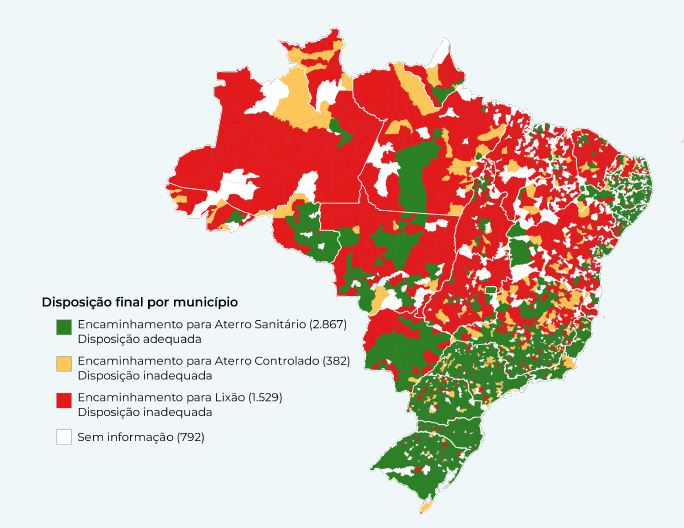 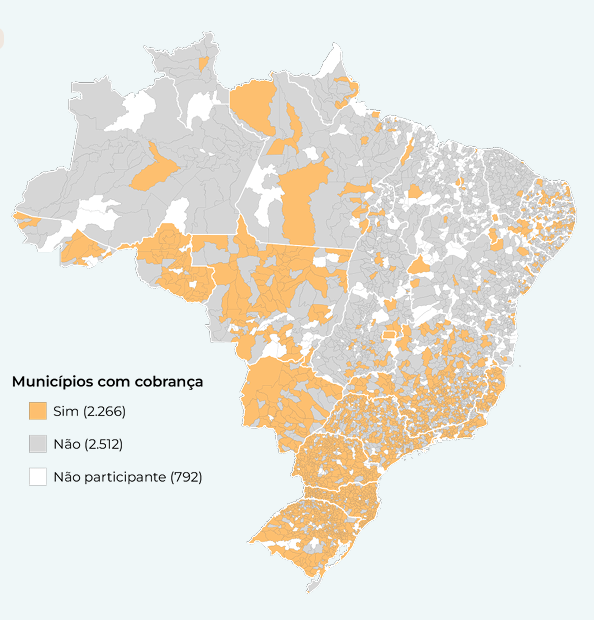 [Speaker Notes: Curiosidade n municípios Brasil]
Cobrança e Disposição final
Há correlação entre disposição inadequada de resíduos e ausência de política local de recuperação de custos dos serviços de manejo de resíduos sólidos.
Em 2015, 86% dos municípios que dispunham seus resíduos inadequadamente não realizavam a cobrança 

Em 2023, após 8 anos, este número reduziu somente para 78% dos municípios
[Speaker Notes: Curiosidade n municípios Brasil]
Cobrança e Valorização de Resíduos
         (SINISA 2024 – Ano de Ref. 2023)
Valorização de secos e orgânicos
Diagnóstico da Cobrança
[Speaker Notes: Curiosidade n municípios Brasil]
Histórico de apoio individualizado por município pelo Governo Federal
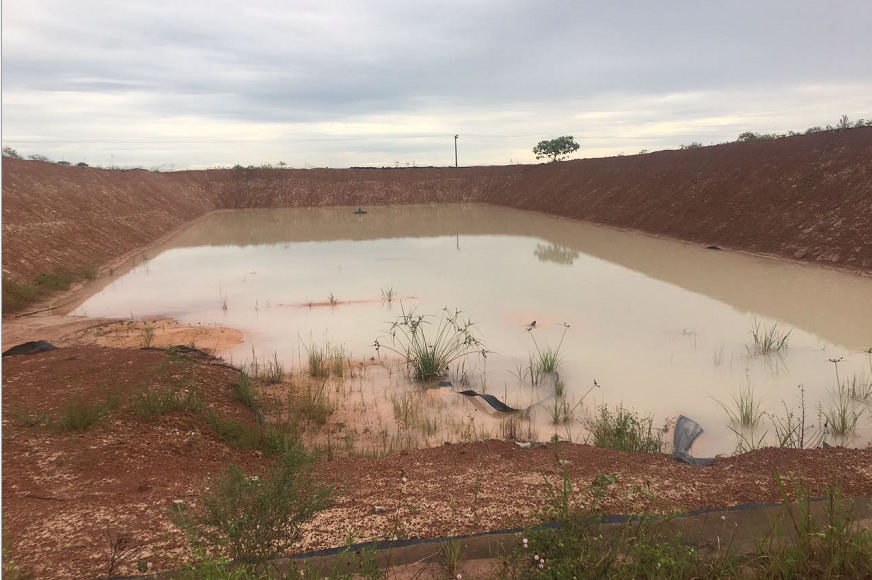 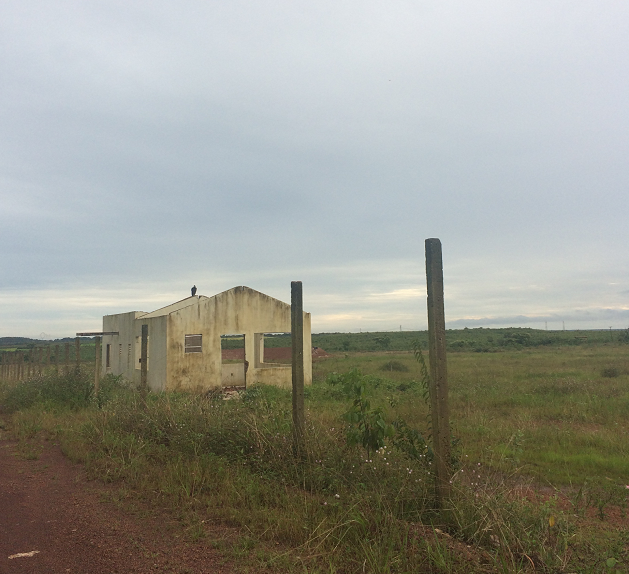 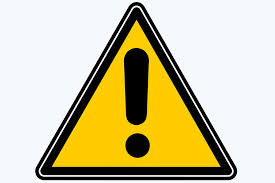 [Speaker Notes: Curiosidade n municípios Brasil]
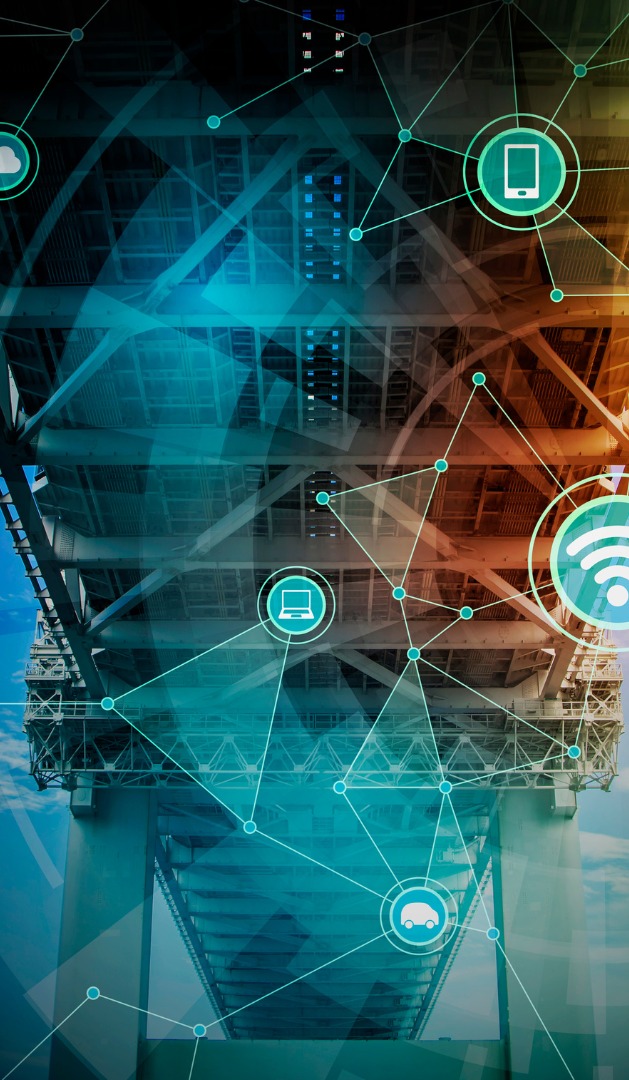 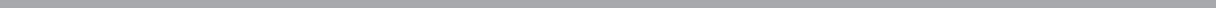 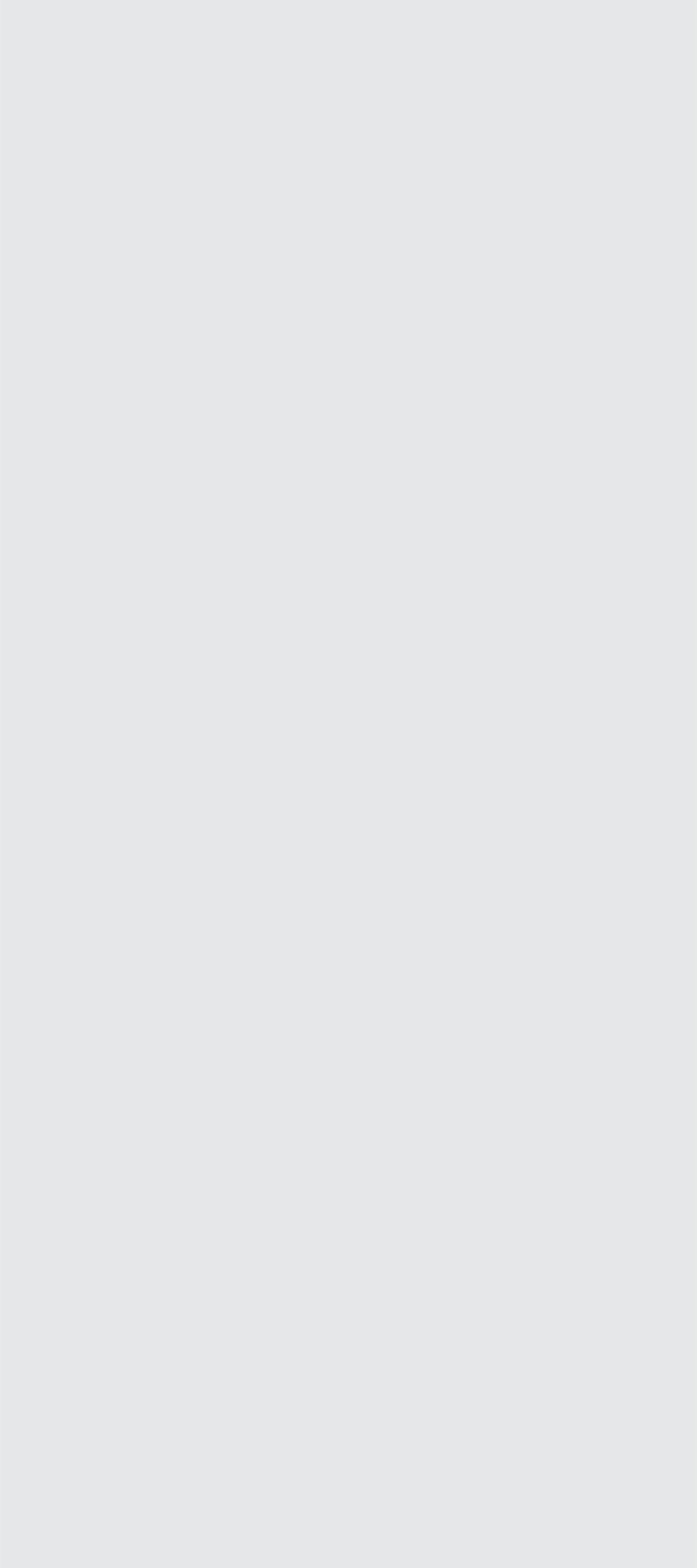 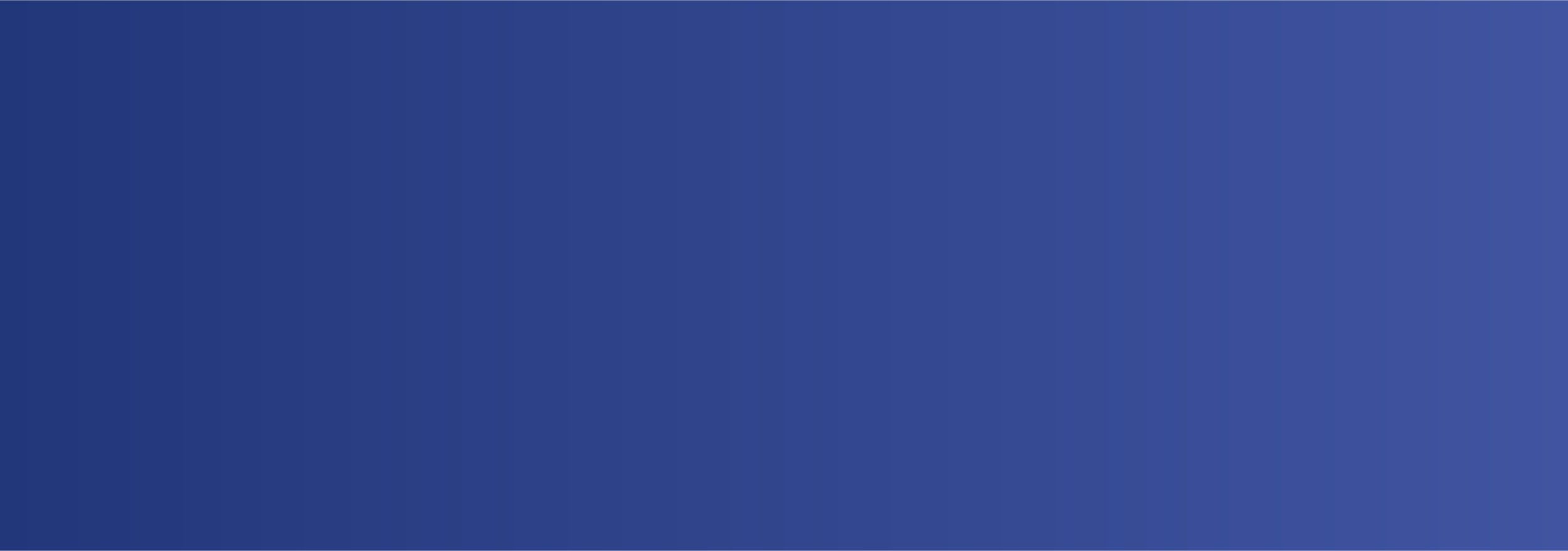 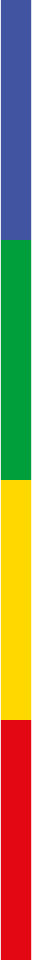 Criação do Programa de Parceria de Investimento e formas de apoio aos entes
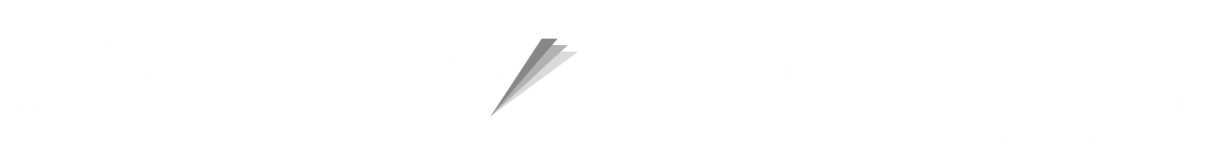 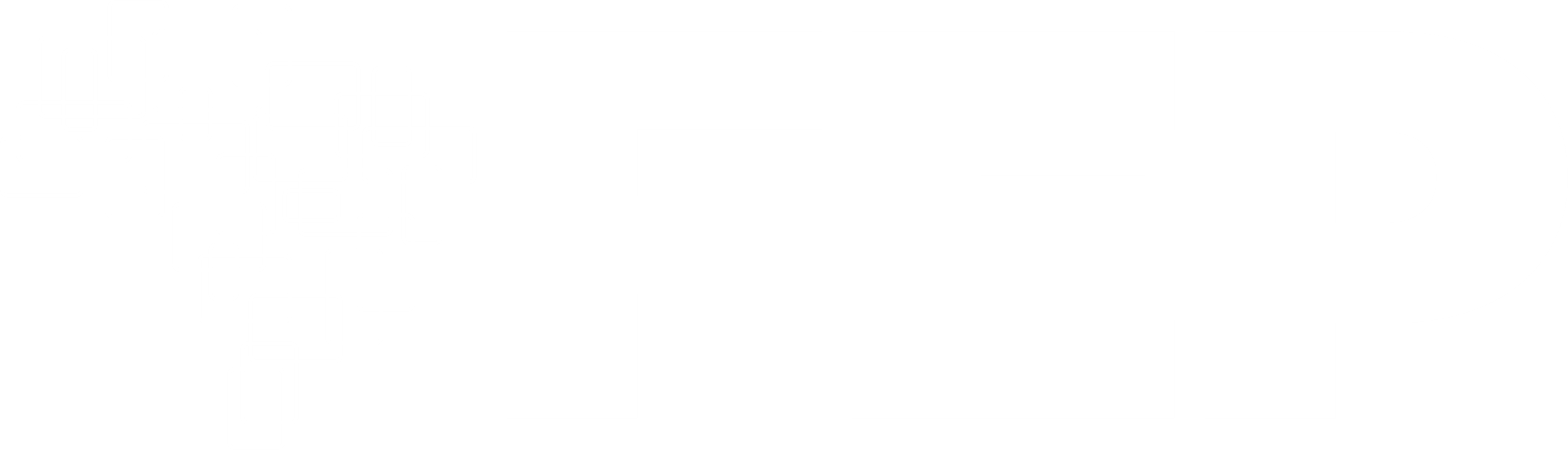 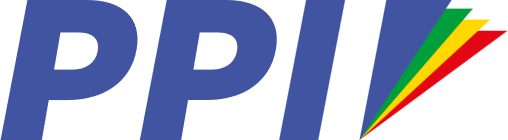 Objetivos do Programa
Estruturação de Projetos de PPP e Concessões
Garantir projetos tecnicamente sólidos e atrativos, com análises de viabilidade e gestão eficiente de riscos

Articulação Institucional
Conectar governo, mercado privado e stakeholders para criar um ambiente cooperativo para PPP

Coordenação do Programa de Parcerias do Governo Federal
Gerir e supervisionar os projetos estratégicos do Programa de Parcerias de Investimentos, com foco especial em apoiar entes subnacionais na estruturação de seus projetos, por meio de fundos como o FEP e o FDIRS

Sustentabilidade e Inclusão Social
Incorporar critérios ESG para reduzir desigualdades e promover infraestrutura sustentável e acessível
[Speaker Notes: Curiosidade n municípios Brasil]
Diretrizes Federais para estruturação de projetos de RSU
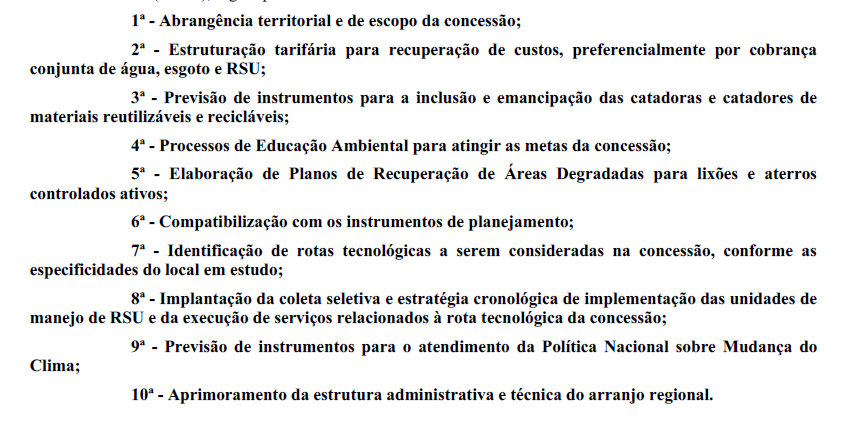 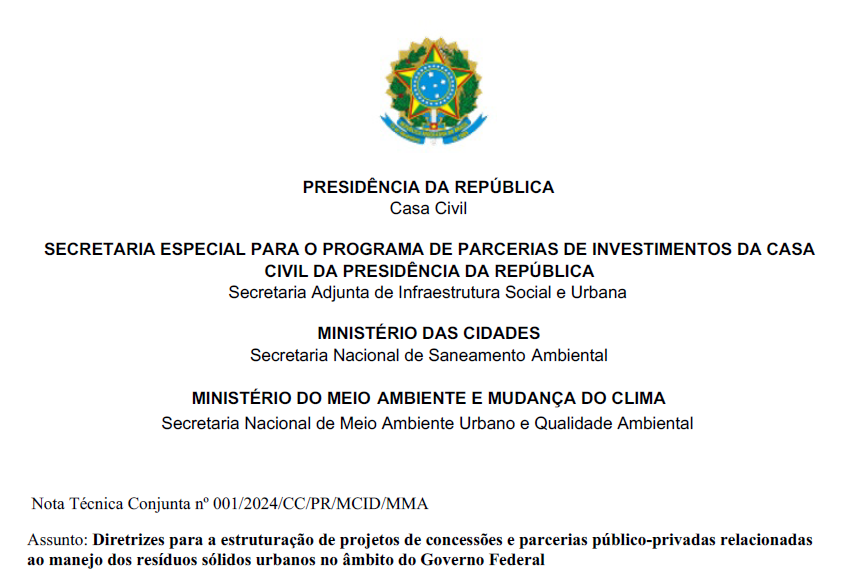 https://ppi.gov.br/wp-content/uploads/2024/06/SEI_5751507_Nota_Tecnica__Manual__00.pdf
[Speaker Notes: Curiosidade n municípios Brasil]
Porque fazer Concessão Regionalizada de RSU
Economia de escala com redução de custos dos serviços (maior atratividade para licitantes)
Compartilhamento de veículos e infraestruturas (da coleta à disposição final)
Uso de rotas tecnológicas mais robustas
Regulação uniforme para os municípios consorciados
Implantação de tarifa para a região (subsídio cruzado interno e cobrança social).
Desoneração dos cofres públicos
Evita contratações sucessivas
Fortalecimento da capacidade de gestão do consórcio
[Speaker Notes: Curiosidade n municípios Brasil]
Importância das Concessões com Cobrança de Tarifa
Prazos longos (≥ 30 anos)

Remuneração do concessionário e das organizações de catadores

Rotas Tecnológicas visando a valorização de resíduos
Metas de valorização de secos e orgânicos
Custos expressivos de implantação de infraestrutura (CAPEX)

Projetos intensivos em OPEX
Custo logístico de transporte de resíduos 
Custo com mão de obra
Custos operacionais com UGRs
[Speaker Notes: Curiosidade n municípios Brasil]
Chamamento Público Conjunto 2022 - CAIXA e BNDES
PROJETOS HABILITADOS
NORTE
3 projetos
0,63 MM
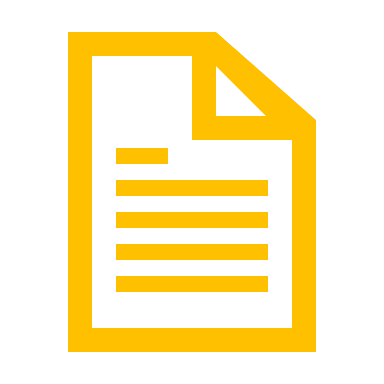 39
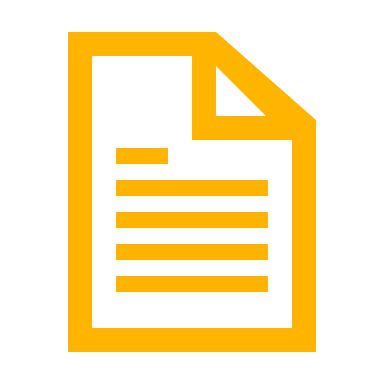 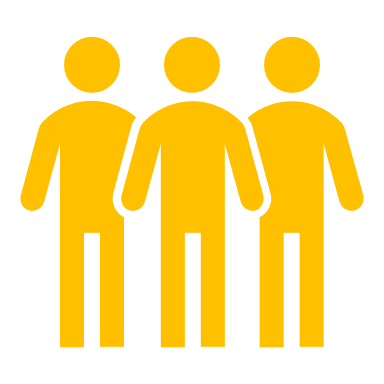 NORDESTE
ARRANJOS CLASSIFICADOS
20 projetos
6,03 MM
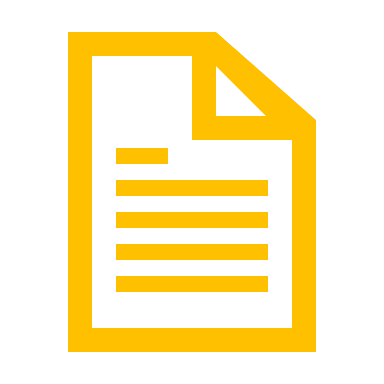 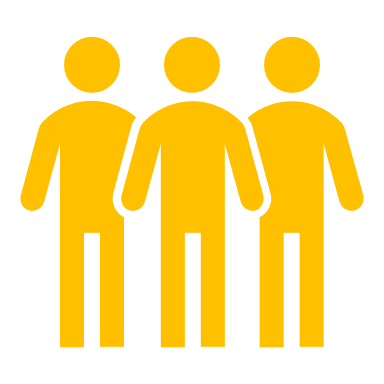 511
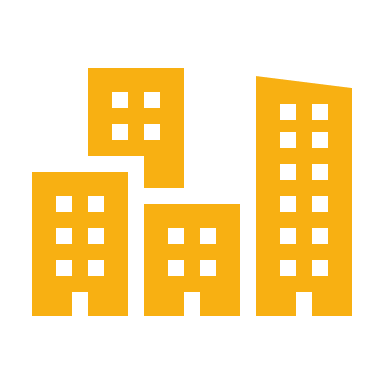 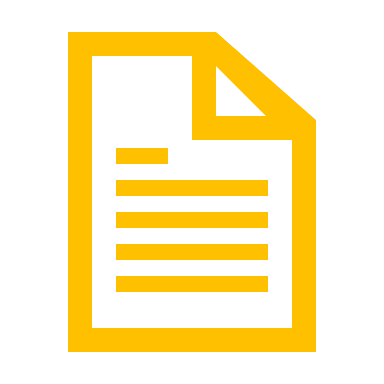 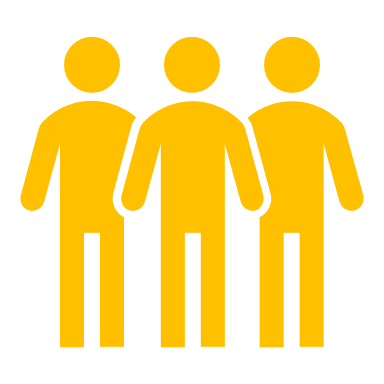 42% 
Habilitados 
(86 arranjos regionais inscritos)
MUNICÍPIOS
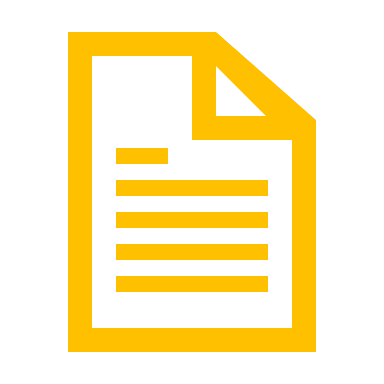 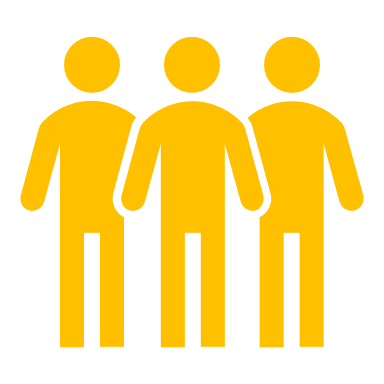 10,8 mi
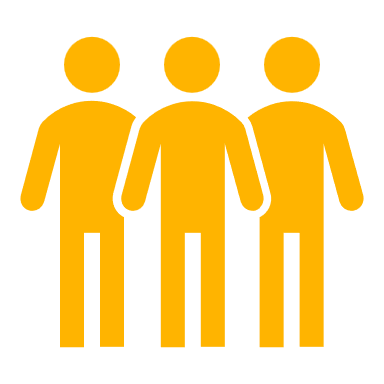 CENTRO-OESTE
POPULAÇÃO
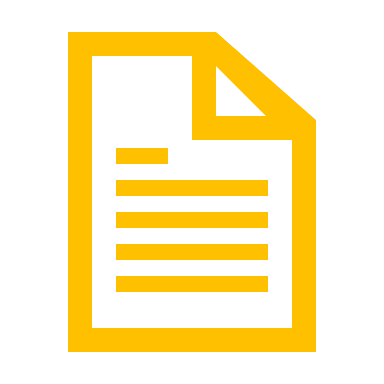 3 projetos
0,83 MM
R$ 21,8 bi*
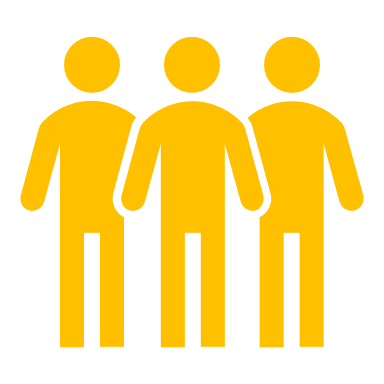 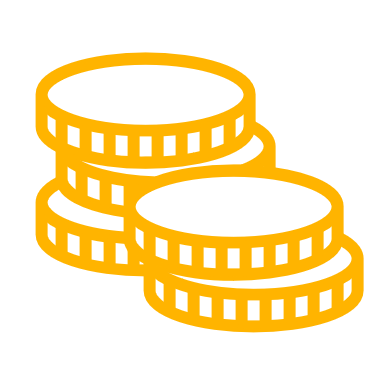 SUDESTE
8 projetos
2,15 MM
INVESTIMENTO PRIVADO
SUL
5 projetos
1,21 MM
[Speaker Notes: Curiosidade n municípios Brasil]
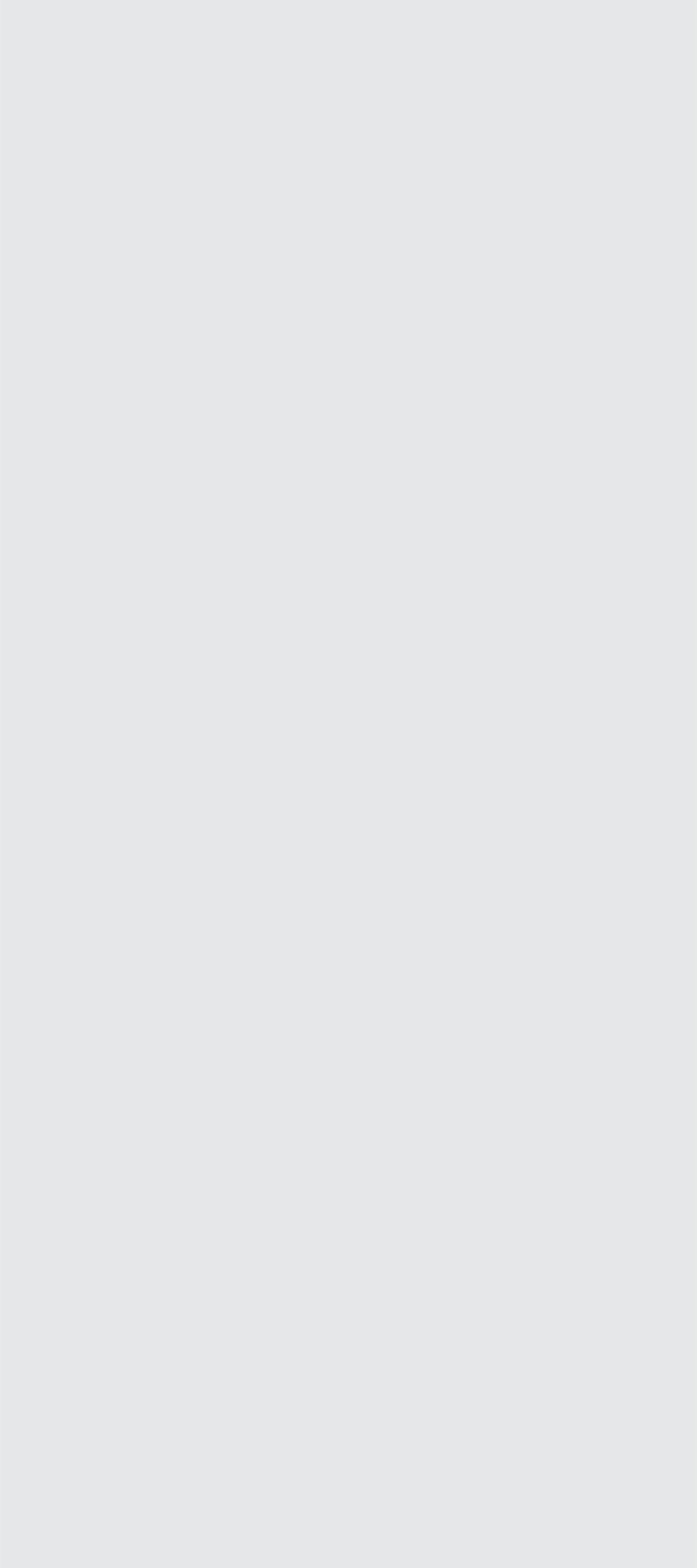 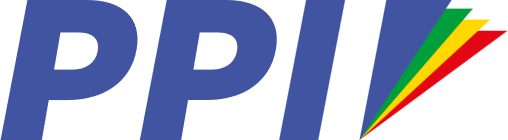 Carteira de Projetos
CONSÓRCIO CEMMIL/SP
CONSÓRCIO CI CENTRO/RS
CONSÓRCIO CIAS/MG
CONSÓRCIO CIDES/MG
CONSÓRCIO CISAPE/PE
CONSÓRCIO CISGA/RS
CONSÓRCIO COMSUL/PE
CONSÓRCIO CONIAPE/PE
CONSÓRCIO CONSAÚDE/SP
CONSÓRCIO CONSTESF/BA
CONSÓRCIO CORESAB/MG
CONSÓRCIO MOGIANA/SP 
CONSÓRCIO OESTE PAULISTA/SP
CONSÓRCIO PRÓ-SINOS/RS
CONSÓRCIO CONSUD/PR
ESTADO DO AMAPÁ
ESTADO DO GOIÁS
17 EM ANDAMENTO
532 municípios 
beneficiados
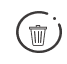 RESÍDUOS SÓLIDOS   19
17 projetos 
em carteira
16,2 milhões
de pessoas atendidas
Investimento estimado de
R$ 4,4 bilhões
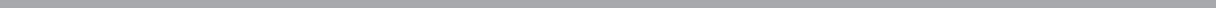 2 LEILOADOS
R$ 16,4 bilhões
de OPEX estimado
CONSÓRCIO COMARES/CE
CONSÓRCIO CONVALE/MG
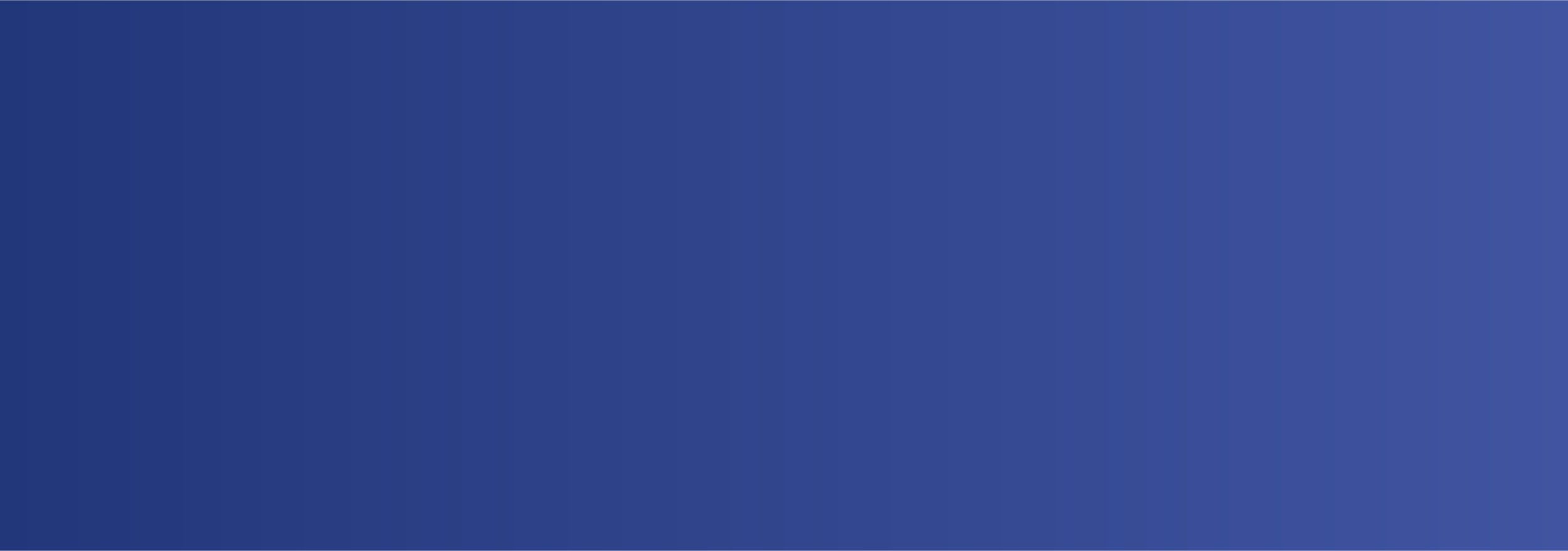 [Speaker Notes: Curiosidade n municípios Brasil]
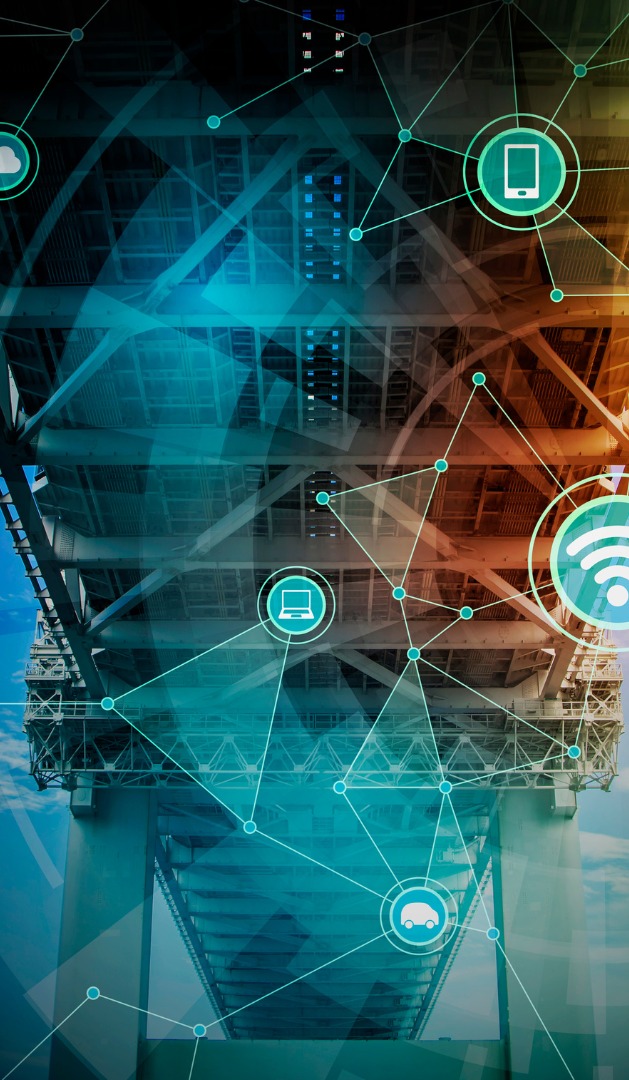 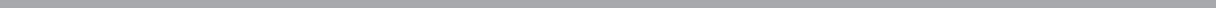 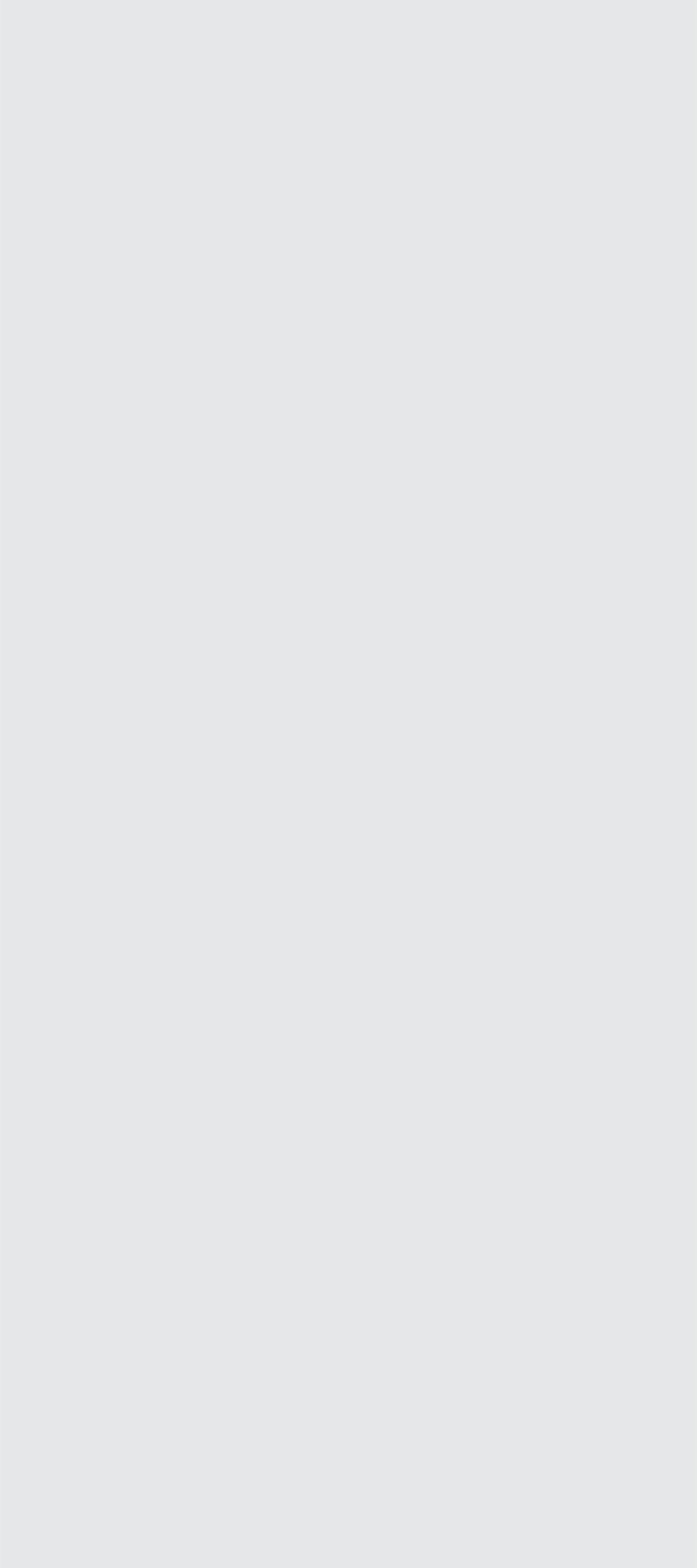 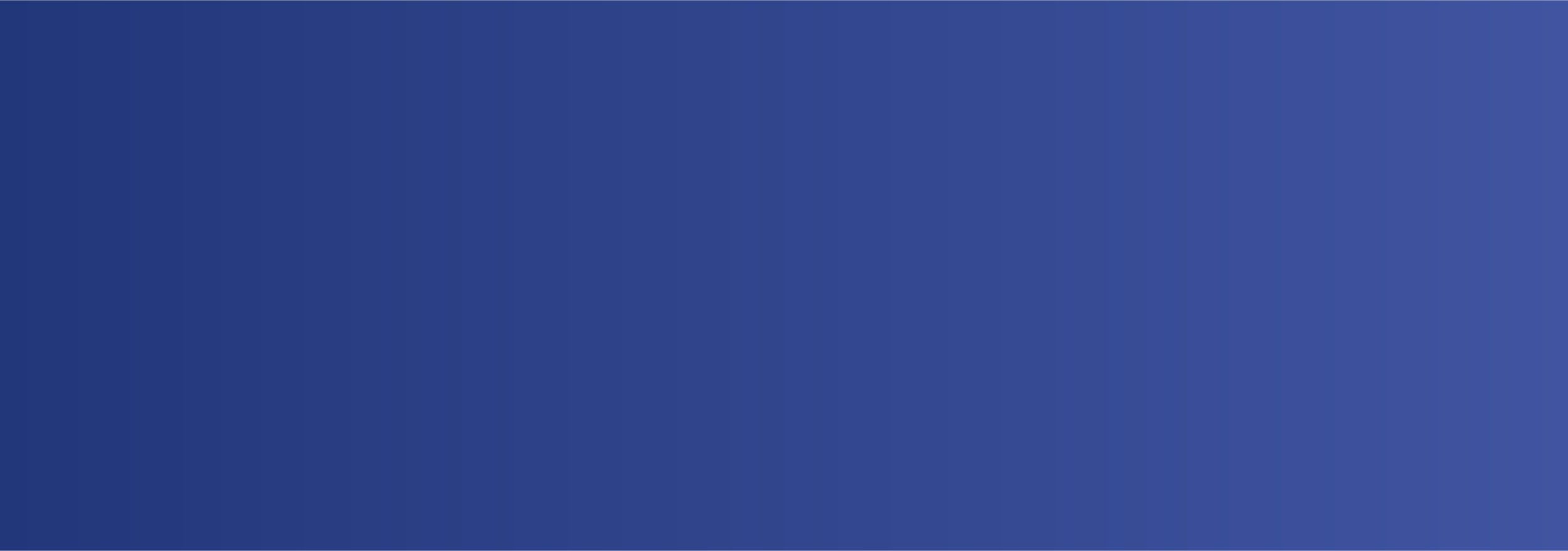 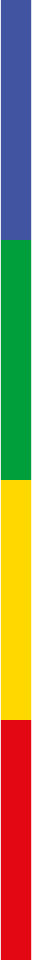 Desafios das estruturações de projetos de concessão de RSU
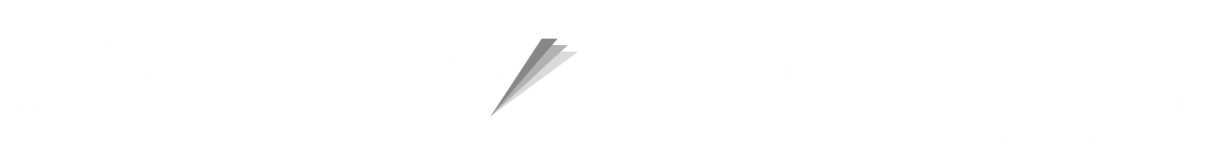 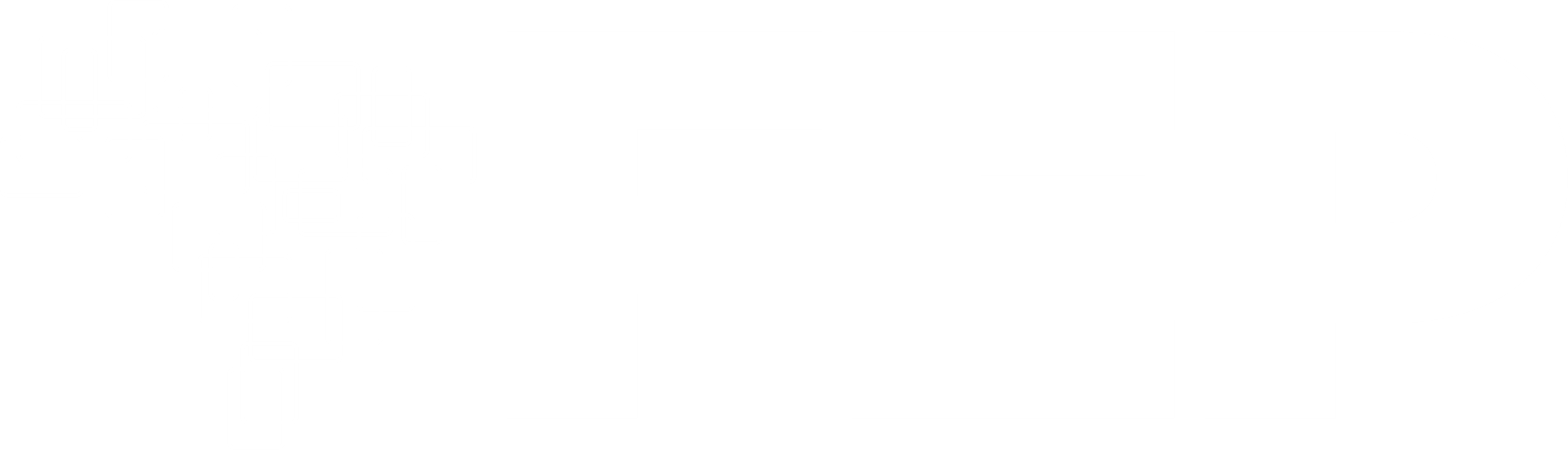 Principais desafios da estruturação de projetos
Implantação das tarifas: baixo comprometimento dos tomadores decisão
Cofaturamento: indisponibilidade da maioria dos prestadores de água e esgoto
Universalização: abrangência do atendimento rural
Capacidade do consórcio: melhorar estrutura para a gestão contratual adequada
[Speaker Notes: Curiosidade n municípios Brasil]
Desafios da implementação da Cobrança e Cofaturamento
[Speaker Notes: Curiosidade n municípios Brasil]
Diretrizes para estruturação de Projetos Federais
Nota Técnica Conjunta nº 001/2024/CC/PR/MCID/MMA
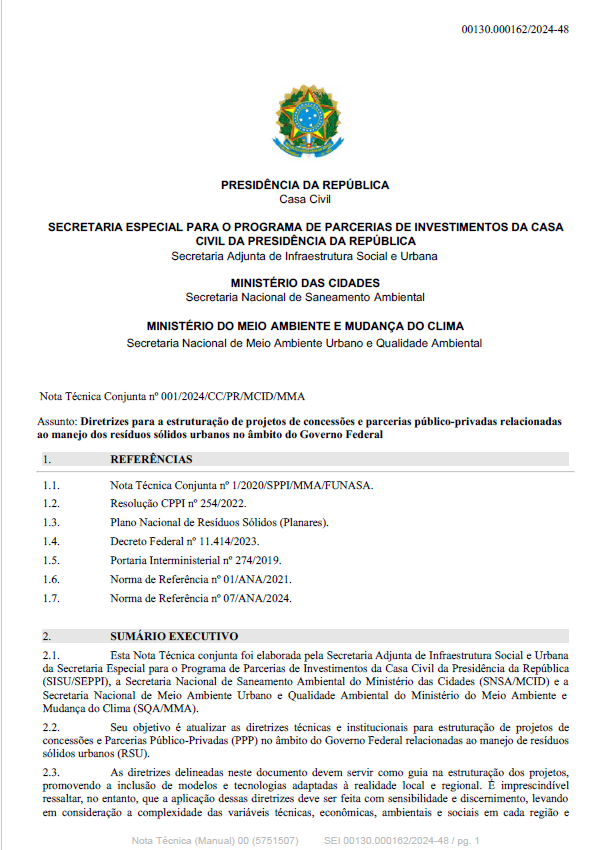 Diretrizes essenciais:
Uso de modelos e tecnologias adaptadas à realidade local e regional. 

Garantir a viabilidade e sustentabilidade dos projetos.
[Speaker Notes: Curiosidade n municípios Brasil]
Diretriz para Recuperação de Custos
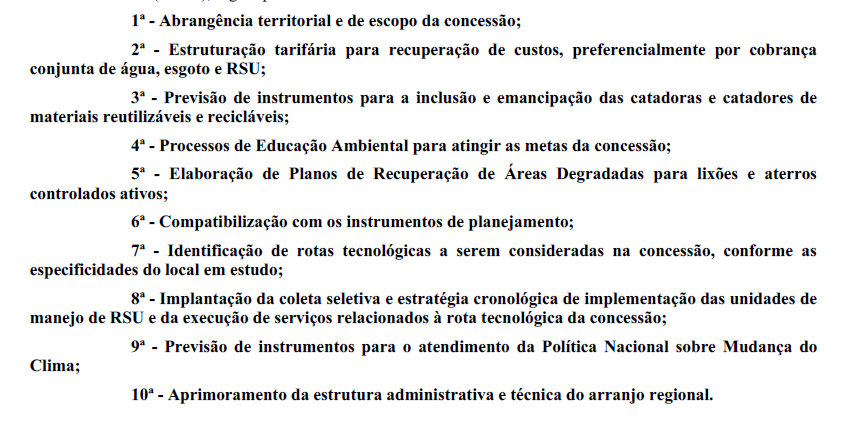 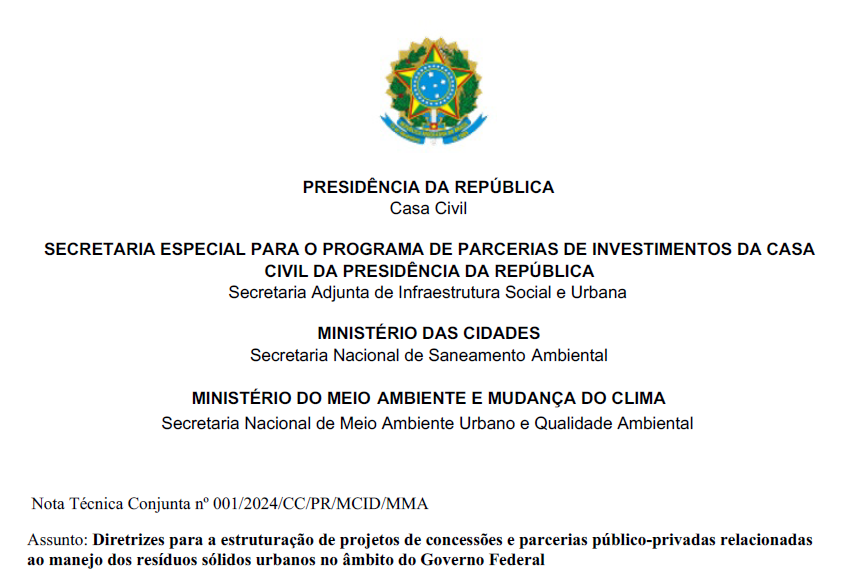 https://ppi.gov.br/wp-content/uploads/2024/06/SEI_5751507_Nota_Tecnica__Manual__00.pdf
[Speaker Notes: Curiosidade n municípios Brasil]
Aplicabilidade da Cobrança (divisibilidade)
Súmula Vinculante STF nº 19/2009 
Resolução nº 79 ANA (NR 1/2021)
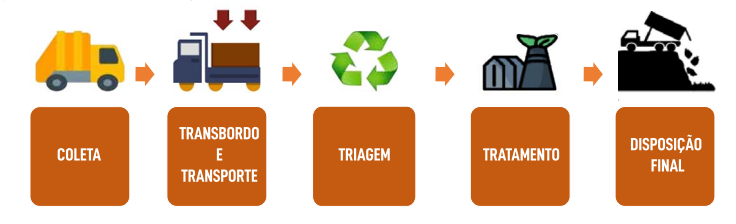 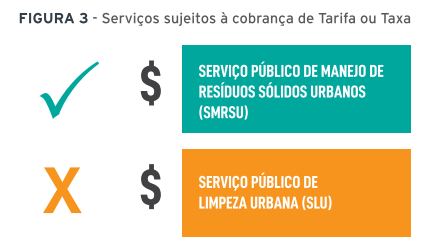 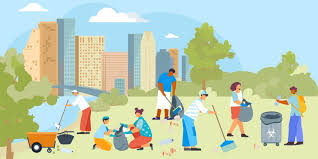 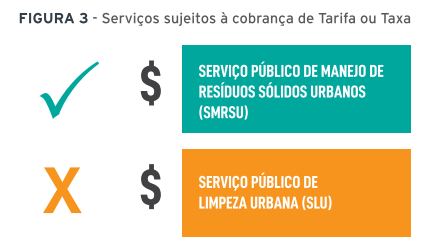 [Speaker Notes: Curiosidade n municípios Brasil]
Cofaturamento e Proxy de água
Eficiência, Justiça e Equidade
Modelo de cofaturamento com a água
Fundamentação jurídica
Uso da proxy com a água
Art. 35 da Lei 11.445/2007
Resolução nº 79 da ANA
Impossibilidade da interrupção atividade essencial de coleta                (impeditivo sanitário)
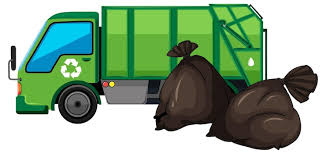 Boleto e código de barras único
Redução da Inadimplência 
Cadastro de melhor qualidade
Relação com a geração de resíduo domiciliar
Estímulo a redução da produção de resíduo
Parâmetro mais justo
[Speaker Notes: Curiosidade n municípios Brasil]
Aspectos da Implementação da Cobrança
Desafios enfrentados nas estruturações em curso:
Necessidade de aprovações legislativas: baixo engajamento e comprometimento político
Autorizar a gestão associada pelo consórcio
Autorizar a delegação do serviço
Implantar a cobrança de tarifas
Obs.: a habilitação no edital de chamamento público de 2022 exige dos gestores municipais o compromisso de implantar ou ajustar a cobrança. Não resolve!
[Speaker Notes: Curiosidade n municípios Brasil]
Aspectos da Implementação da Cobrança
Desafios enfrentados nas estruturações em curso:
Cofaturamento: indisponibilidade da maioria dos prestadores de água e esgoto
Receio com relação ao aumento da inadimplência  (mecanismo contratual para mitigação deste risco)
Não compartilhamento de valores 
Correção ou reajuste anual do valor do cofaturamento 
Importância dos reguladores

Boas referências em cofaturamento: Sanepar e autarquias MG e SP.
[Speaker Notes: Curiosidade n municípios Brasil]
Aspectos da Implementação da Cobrança
Superação dos desafios citados:
Participação dos reguladores na solução de cofaturamento
Importância dos órgãos de controle (MPs e TCs)
Necessidade de estratégia mais abrangente (extra estruturação) para implementar a cobrança no país

A não efetivação da cobrança refletirá na continuidade do baixo nível de implementação da Política Nacional de Resíduos Sólidos
[Speaker Notes: Curiosidade n municípios Brasil]
Desafio da
 universalização
[Speaker Notes: Curiosidade n municípios Brasil]
Abrangência territorial (urbana e rural)
Nota Técnica Conjunta 2024: Os estudos devem contemplar a universalização do acesso ao serviço de manejo de RSU, ..., sempre observada a viabilidade técnica, econômica e social.
Avaliação do tipo de rural 
Vilas e povoados
Rural disperso

Soluções distintas para urbano e rural:
Forma de acondicionamento 
Frequência de coleta

Cobrança em área rural (experiência MG)
Tarifa básica de disponibilidade
Cobrança direta pelo concessionário
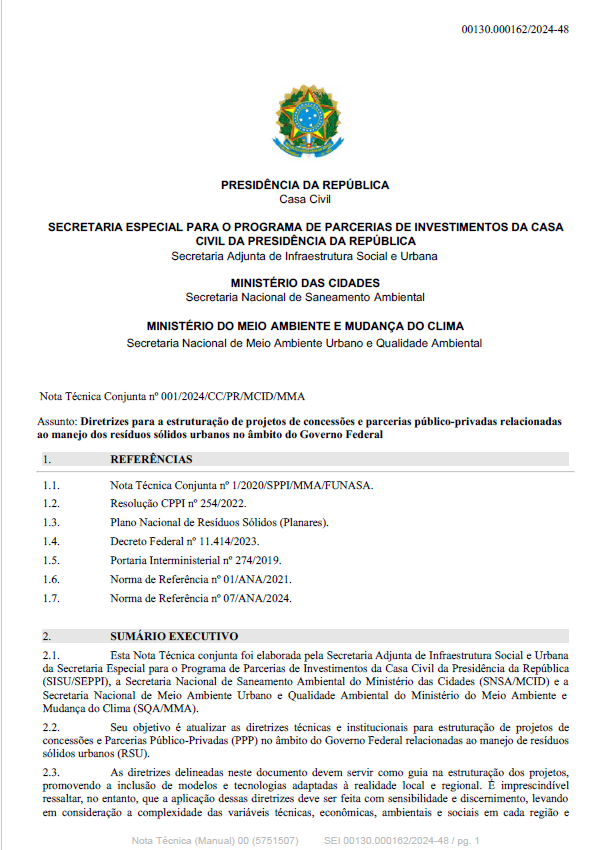 Desafio de melhorar capacidade de gestão do consórcio
[Speaker Notes: Curiosidade n municípios Brasil]
Aprimoramento da estrutura administrativa e técnica                               do arranjo regional
CONSÓRCIO
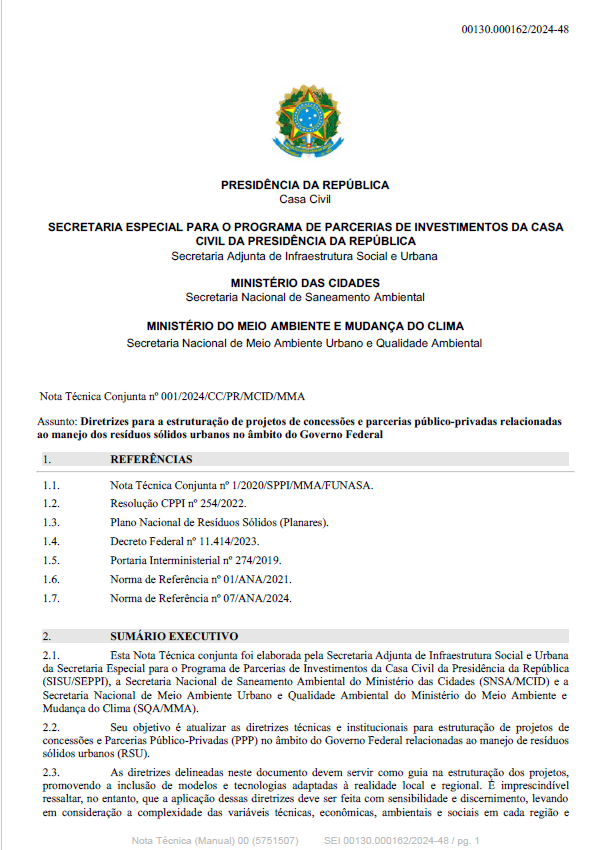 Diagnosticar a estrutura técnica e administrativa do arranjo regional, avaliando sua capacidade para gerenciar o contrato futuro

Caso necessário propor uma equipe profissional mínima, bem como os recursos e insumos adequados

Disponibilizar ao arranjo regional minutas de ajustes normativos nos instrumentos contratuais e regulatórios
Conclusões
Concessões e PPPs são instrumentos com potencial de transformar a  implementação da PNRS, mas é preciso superar os desafios listados.

Necessidade de medidas estratégicas além do contexto de estruturação de projetos

Maior engajamento institucional, sobretudo para efetivar a cobrança de tarifa e o cofaturamento

Bom senso nas estruturações, considerando os contextos locais e regionais (demográficos, geográficos, ambientais, culturais, socioeconômicos  e  institucionais)
[Speaker Notes: Curiosidade n municípios Brasil]
Guia para iniciativas Municipais e Estaduais
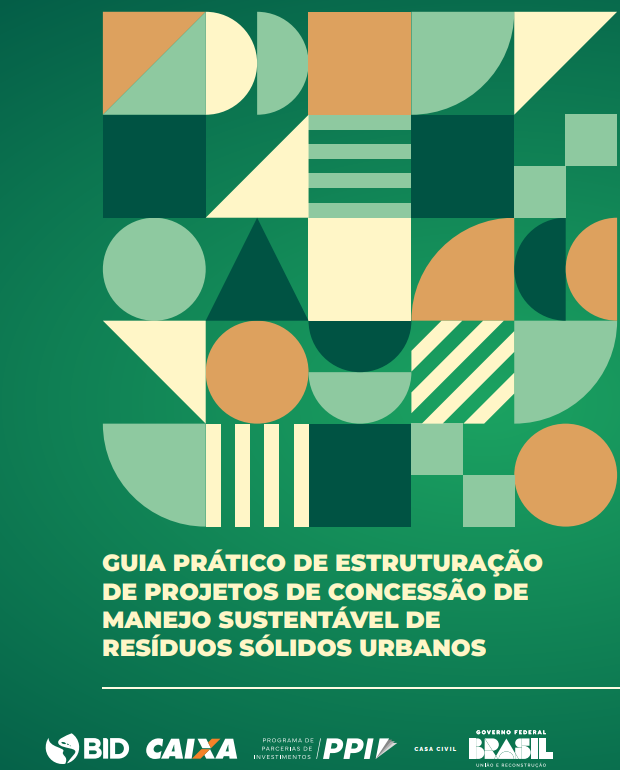 📑 Acesse o Guia: https://lnkd.in/gFU62qfC
✅ Acesse a programação completa do Treinamento Qualificado: https://lnkd.in/g5tRdjQB
💻 Acesse a matéria no portal do PPI: https://lnkd.in/gqud4NYg
💻 Clique para rever a Cerimônia de Lançamento do Guia https://lnkd.in/dhhmK_5k
💻 Clique para acessar as últimas apresentações: https://www.ppi.gov.br/arquivos/
💻 Clique para acessar as últimas gravações: https://bit.ly/playlistguiaRSU
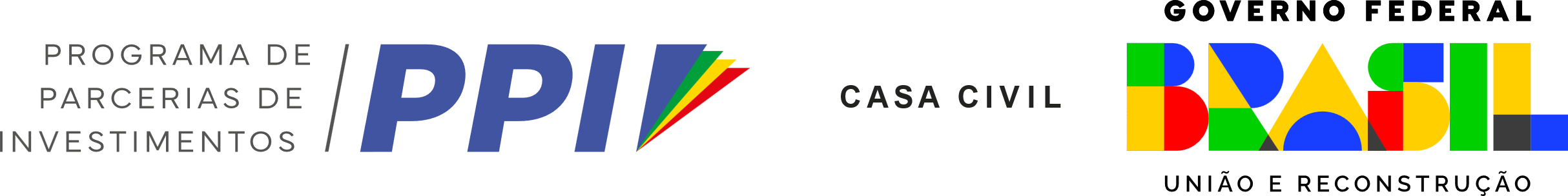 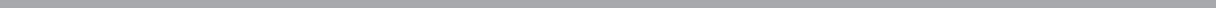 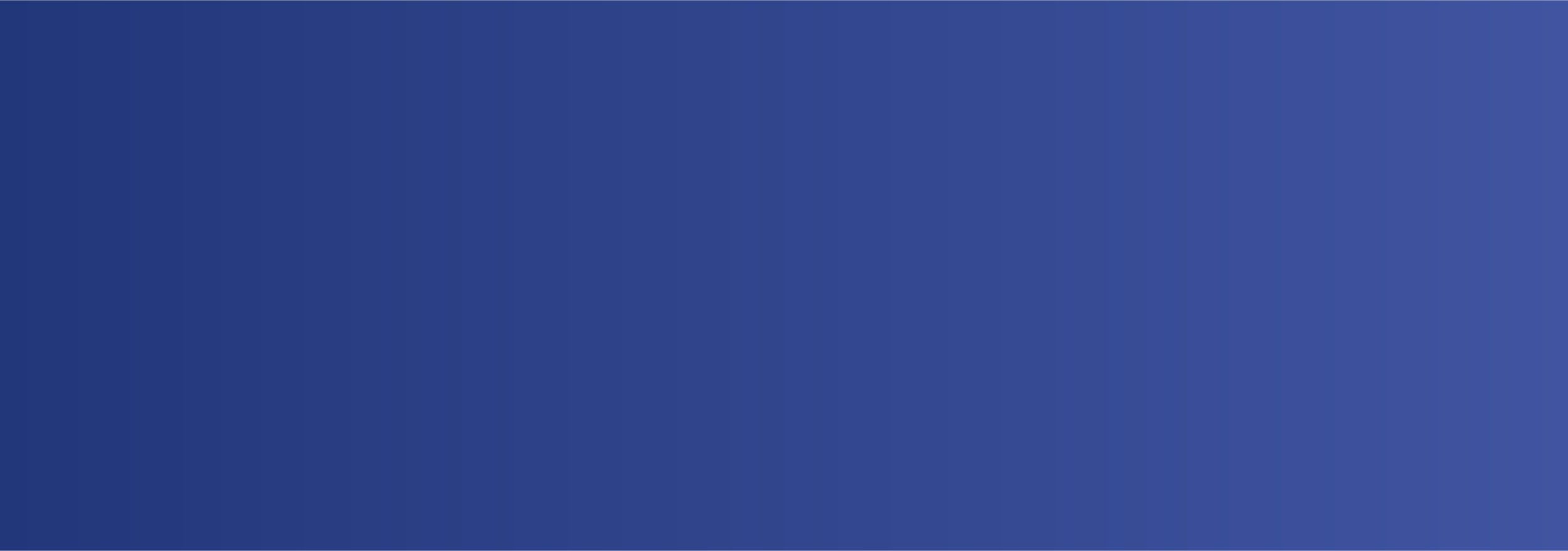 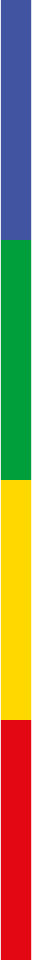 OBRIGADO!
MANOEL RENATO MACHADO
Secretário Adjunto
Manoel.filho@presidencia.gov.br
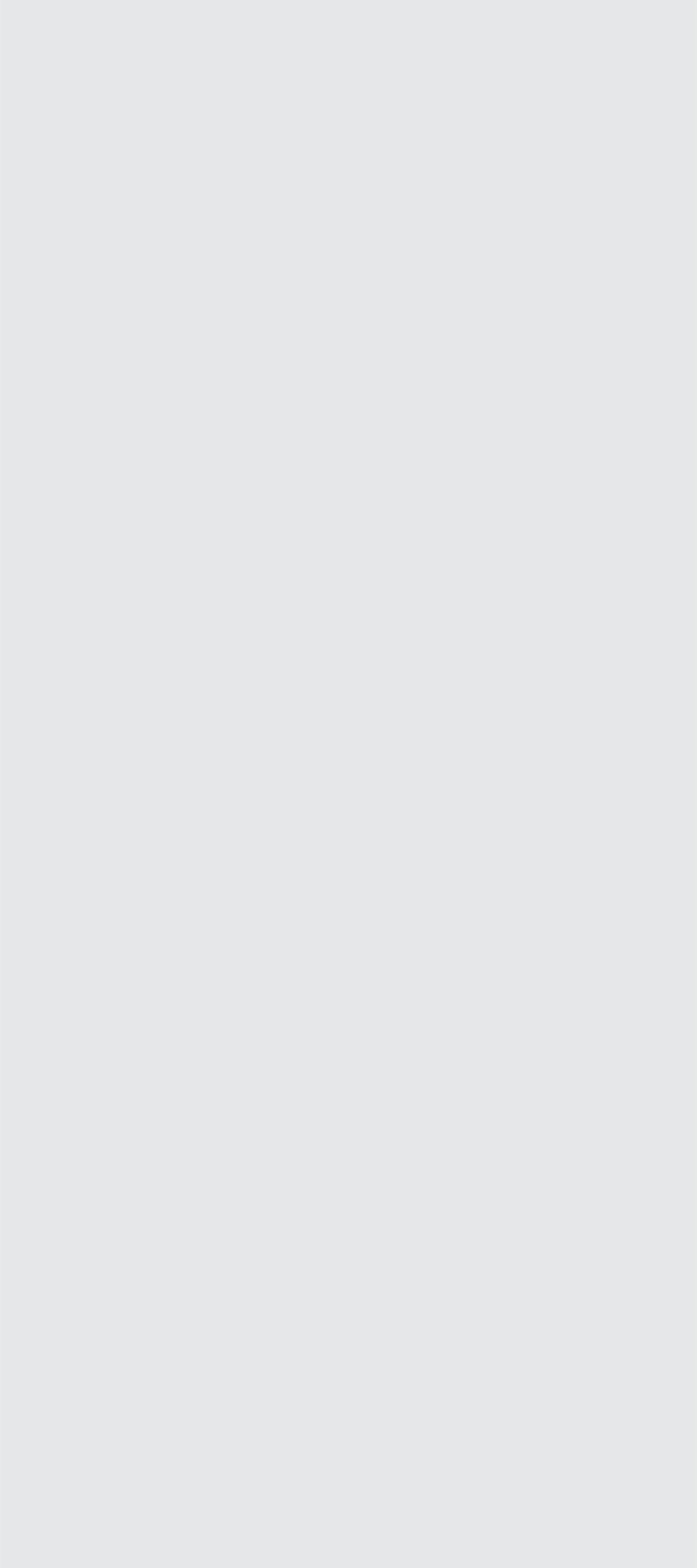 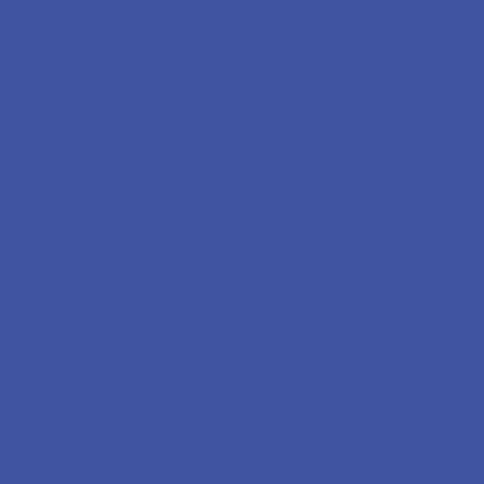 Secretaria Adjunta de Infraestrutura Social e Urbana
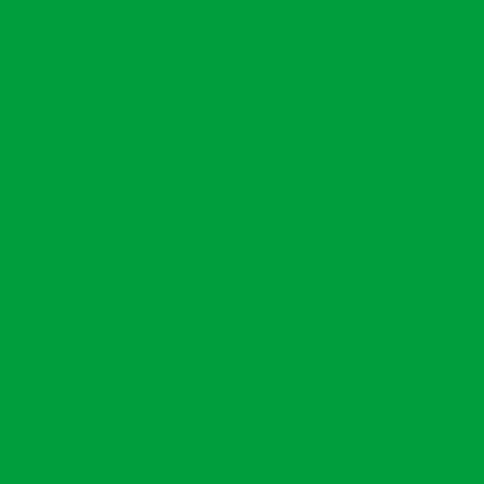 Secretaria Especial do Programa de Parcerias de Investimentos da Casa Civil da Presidência da República - SEPPI-CC-PR
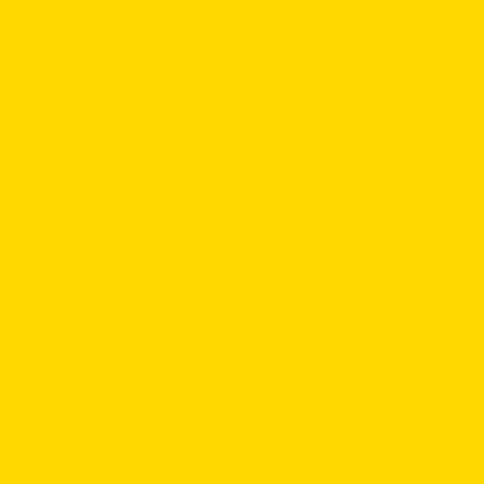 ACOMPANHE O PPI NAS REDES SOCIAIS
(61) 99668-9020
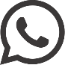 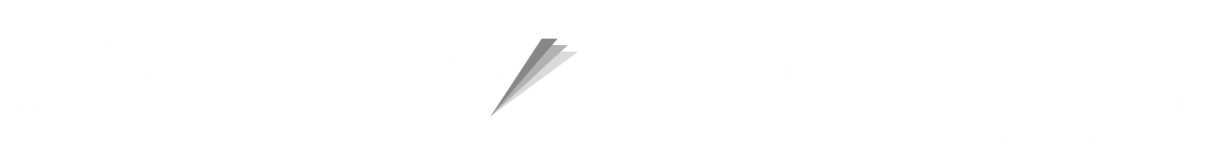 @ppinvestimentos
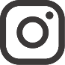 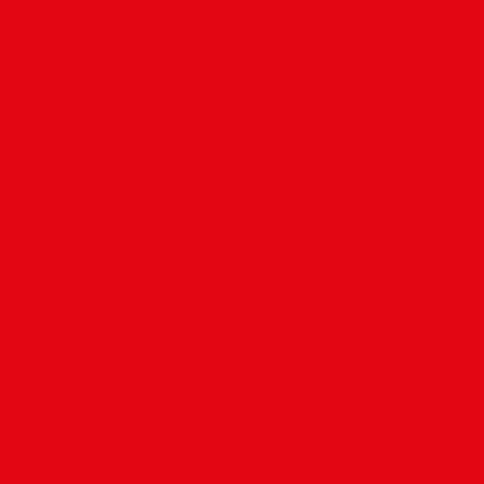 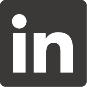 /ppinvestimentos
@ppinvestimentos
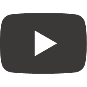